Figure 9. ECoG relative power (or LFC) for fastest movements to different directions: 2-D task. Velocity tuning of (A) ...
Cereb Cortex, Volume 26, Issue 6, June 2016, Pages 2863–2881, https://doi.org/10.1093/cercor/bhw033
The content of this slide may be subject to copyright: please see the slide notes for details.
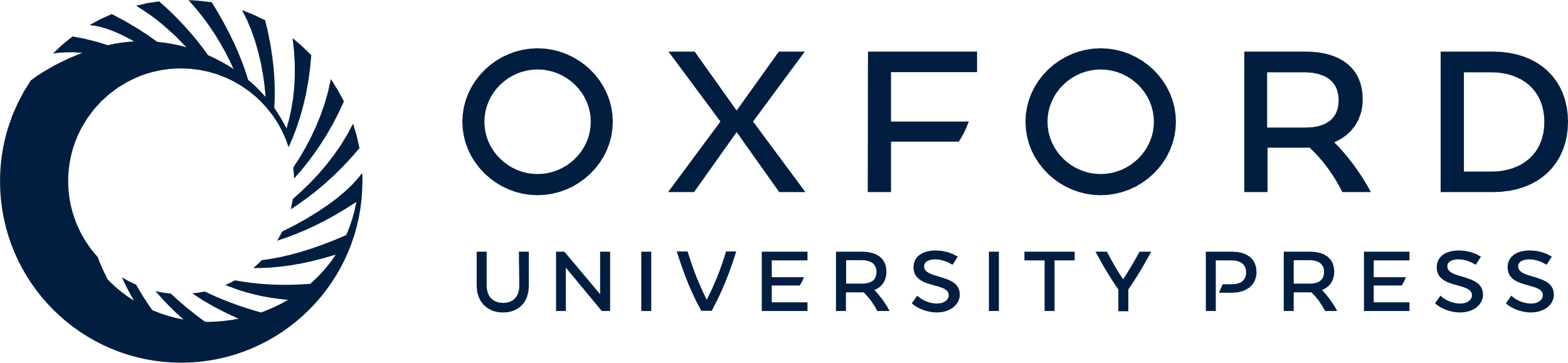 [Speaker Notes: Figure 9. ECoG relative power (or LFC) for fastest movements to different directions: 2-D task. Velocity tuning of (A) high γ (55–300 Hz), and (B) low γ (30–45 Hz). (C) β (13–30 Hz), (D) α (8–12 Hz), (E) δ (0–4 Hz) power modulations, and (F) the time-domain LFC (0–4 Hz). Movement directions are indicated by arrows. The ECoG grid schema of subject S7 with ESM labels (same annotation as in Fig. 5) is shown in the middle of B. Significantly tuned ECoG channels (P < 0.001) were compared (by R2) with the “perfect” 2-D velocity- and speed-type tuning profiles. The angle of the dashes (defined as arctan (Rspeed2/Rvelocity2)) indicates the degree of speed-type (vertical orientation) or velocity-type (horizontal orientation) tuning. The ECoG power modulation is relative to that of zero velocity. Consistent with the 1-D car-driving task, relative power in high-frequency bands (>50 Hz) increased irrespective of movement direction, accompanied by a simultaneous power decrease in lower frequencies (<50 Hz), in the 2-D target pursuit task as well. Similarly, the LFC showed large-scale, dipole-like activation patterns.


Unless provided in the caption above, the following copyright applies to the content of this slide: © The Author 2016. Published by Oxford University Press.This is an Open Access article distributed under the terms of the Creative Commons Attribution Non-Commercial License (http://creativecommons.org/licenses/by-nc/4.0/), which permits non-commercial re-use, distribution, and reproduction in any medium, provided the original work is properly cited. For commercial re-use, please contact journals.permissions@oup.com]